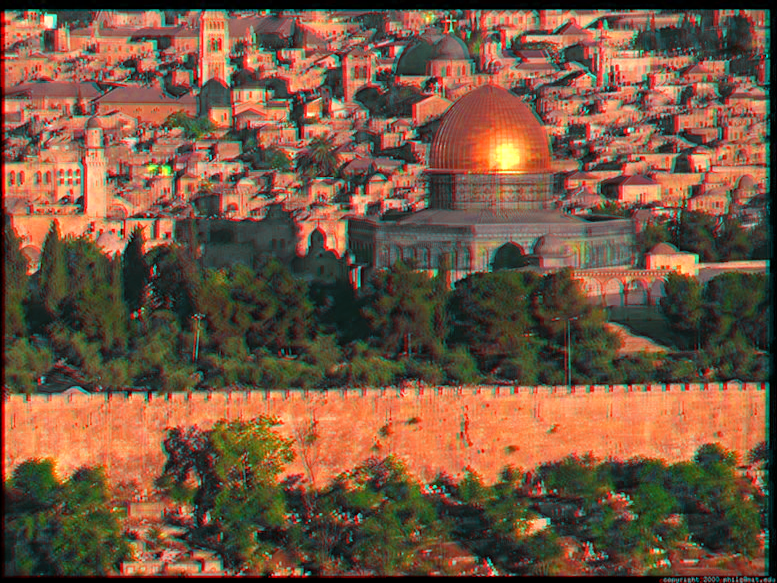 Jerusalem
You’ll like our shiny buildings
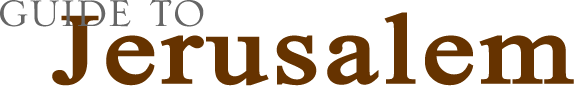 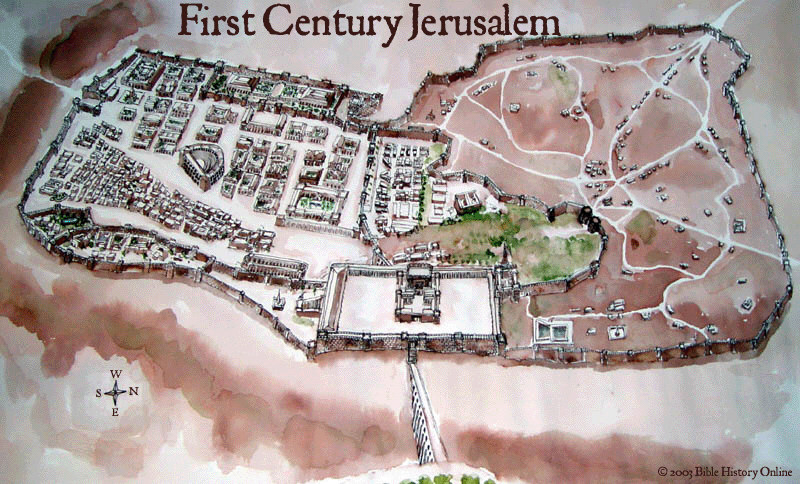 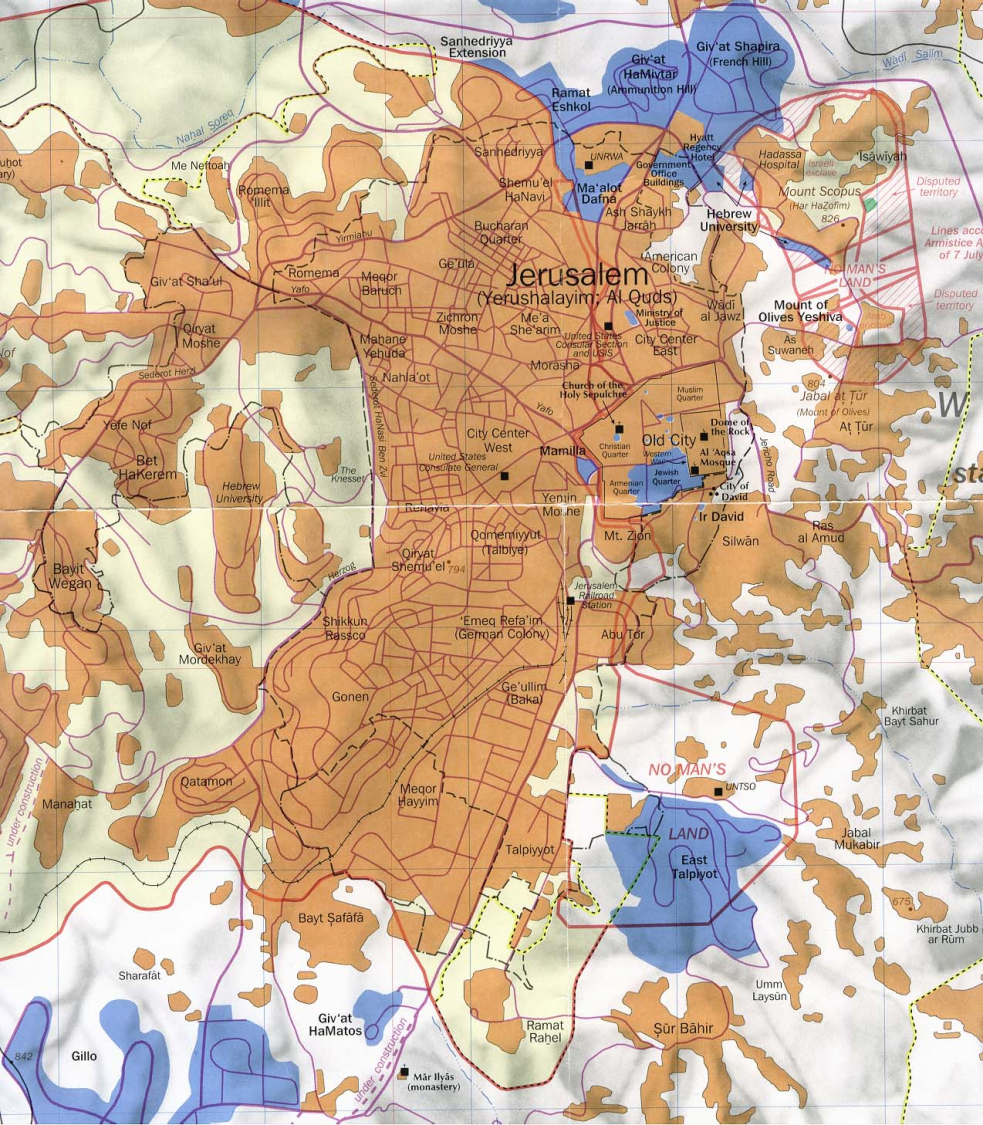 Modern Jerusalem
Weather
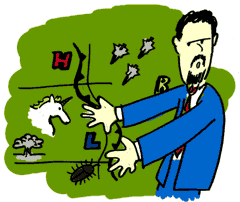 Humidity:64%
Dew Point:40 °F / 4 °C 
Wind: Calm   
Wind Gust:2.0 mph / 3.2 km/h 
Pressure:30.14 in / 1020.5 hPa
 Visibility:5.6 miles / 9.0 kilometers UV:0 out of 16
Clouds:Few 5000 ft / 1524 m 
(Above Ground Level)

.
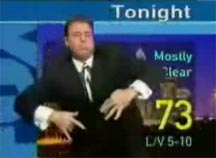 A Holy City to . . . .
Jews: The city of King David; where King Solomon built the first temple; the central place for worship
Christians: Jesus was a practicing Jew; he taught in the temple; he attempted to cleanse the temple.
Muslims: Muhammad stood on the temple mount (where the Jewish temple had been) and was lifted up and given a vision of heaven.
Apparently…
The religious sites of the city are so important that people have fought over them – Jews, Christians, and Muslims.

Past and present violence have so triggered people’s emotional “buttons,” that there seems to be little hope that they might work out a plan to share this city that is “Holy” to all three religions.
The irony of who these religions worship?
All three religions begin with the covenant between Abraham and God
Two sons of Abraham
Ishmael from whom the Arabs descended
Isaac from whom the Jews (Hebrews) descended
Jesus was a Jew descended from Isaac, at least on his mother’s side.
So . . . . . 
They all worship the same God.
Tourist/Religious Attractions!
Dome of the Rock
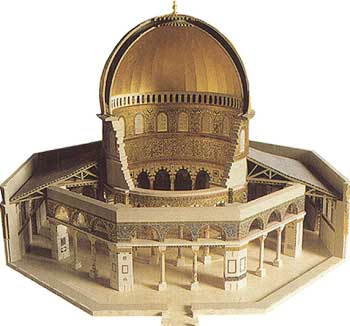 Dome of the Rock
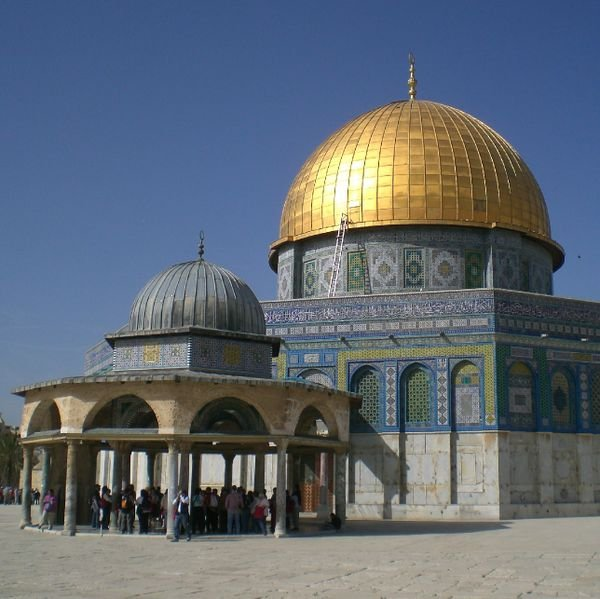 The Dome’s Significance
The Dome of the rock is a holy place where Muslims touch the rock from which Mohammad was lifted up to heaven.

It is situated on the site of the Temple of Herod which was destroyed by the Romans in 70 CE.
The Wailing Wall
Part of what had been part of the Temple build by King Herod in Jerusalem.
It’s all the Jewish people have that is left from the temple that was destroyed in 70 C.E.
Daily, many Jewish people gather there to pray.
The Wailing Wall
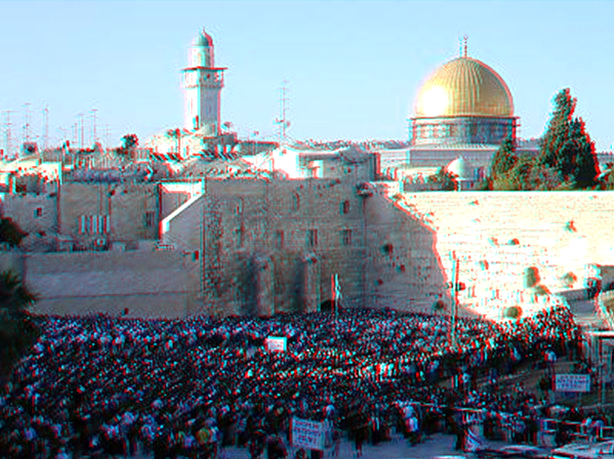 THE DOME
THE WALL
Some Jews want to rebuild the Temple again!
The Dome of the Rock and a mosque are now built where the Temple stood.
To rebuild the Temple, the Dome of the Rock and the mosque would have to be demolished.
There doesn’t seem to be any kind of compromise that would satisfy both sides on this issue.
Christian Sites of Significance
The Church of the Holy Sepulchre 
A church built over the cave where Jesus’ body was burried
The Via Dolorosa
The streets upon which Jesus walked while carrying his cross to his crucifixion
Calvary
The site of the crucifixion
The Church of the Holy Sepulchre
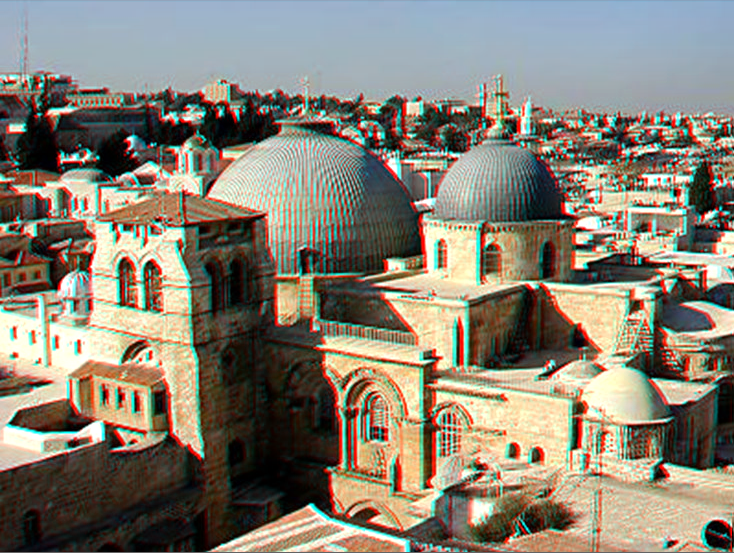 Pilgrims walking the Via Dolorosa
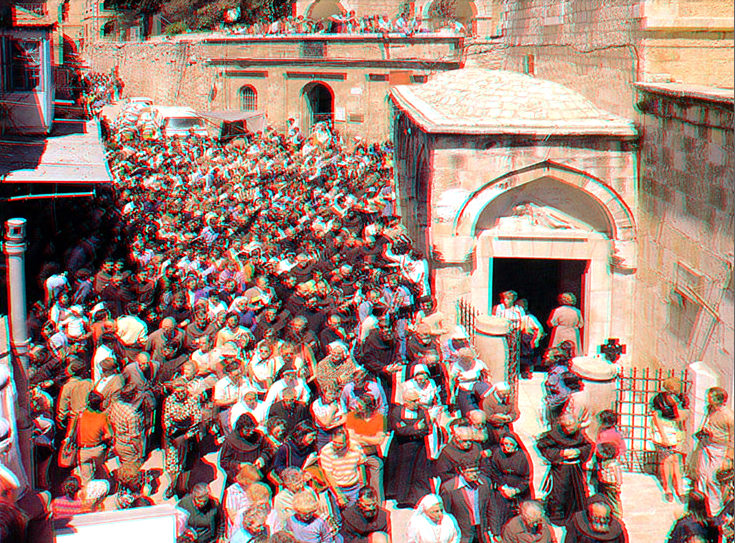 Calvary?
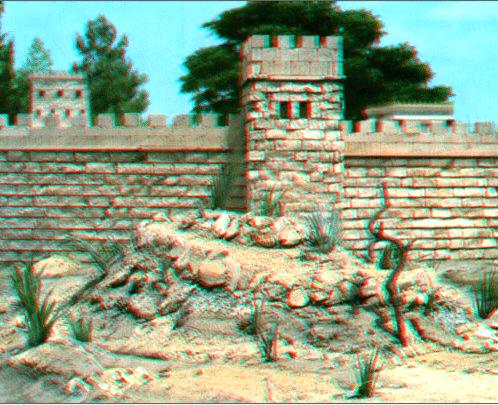 Scholars still aren’t in complete agreement as to the real location of Calvary.
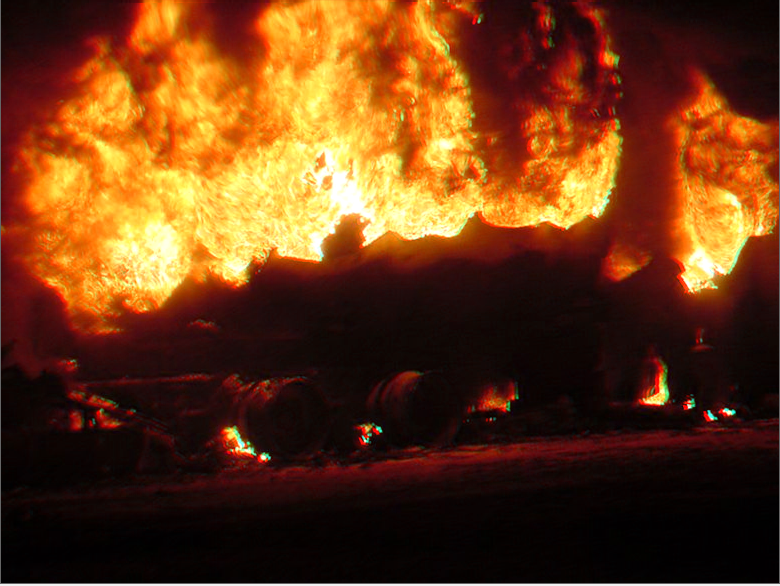 It’s an explosive situation!
Major wars between religious factions!
The Crusades – Christians vs. Muslims
1096 – 1270 C.E. (at least 8 separate crusades)
Anti-Israel Wars – Jews vs Palestinian Muslims
1948
1956
1967
1973
2009 – Israel vs. Gaza
The most reasonable solution
Make Jerusalem and international city administered by the United Nations
Open to all peaceful people

This has been rejected by Muslims, Jews, and many Christians.
A sad truth . . . .
The thing that parents seem to be best able to teach their children is hatred
It gets passed from generation to generation
Examples:  Israel/Palestine; Northern Ireland; Bosnia; Rwanda etc.
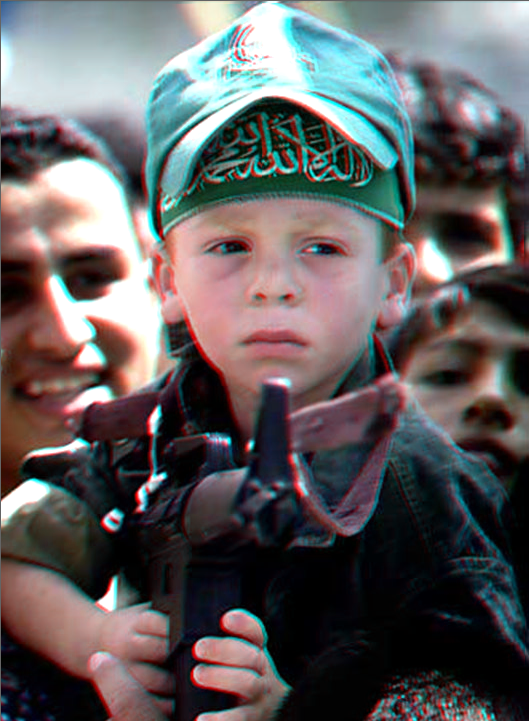 This is not the way to teach peace and cooperation!!!!!
When will it ever end?